Figure 1 Relationship between time to first event and atrial fibrillation burden.
Eur Heart J Suppl, Volume 10, Issue suppl_H, September 2008, Pages H55–H78, https://doi.org/10.1093/eurheartj/sun028
The content of this slide may be subject to copyright: please see the slide notes for details.
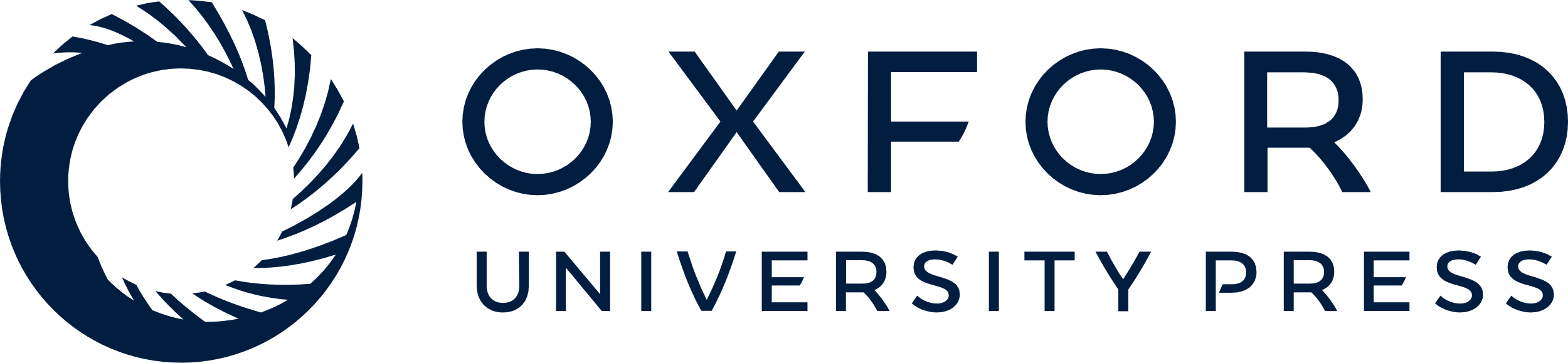 [Speaker Notes: Figure 1 Relationship between time to first event and atrial fibrillation burden.


Unless provided in the caption above, the following copyright applies to the content of this slide: Published on behalf of the European Society of Cardiology. All rights reserved. © The Author 2008. For permissions please email: journals.permissions@oxfordjournals.org]